Ruter og Trafikanten websammenslåing
Christopher Warren
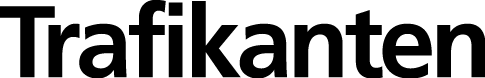 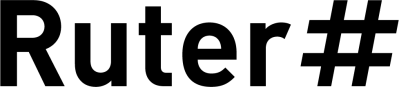 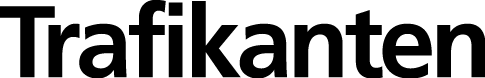 FASE 1
Trafikanten.no
Ruter.no
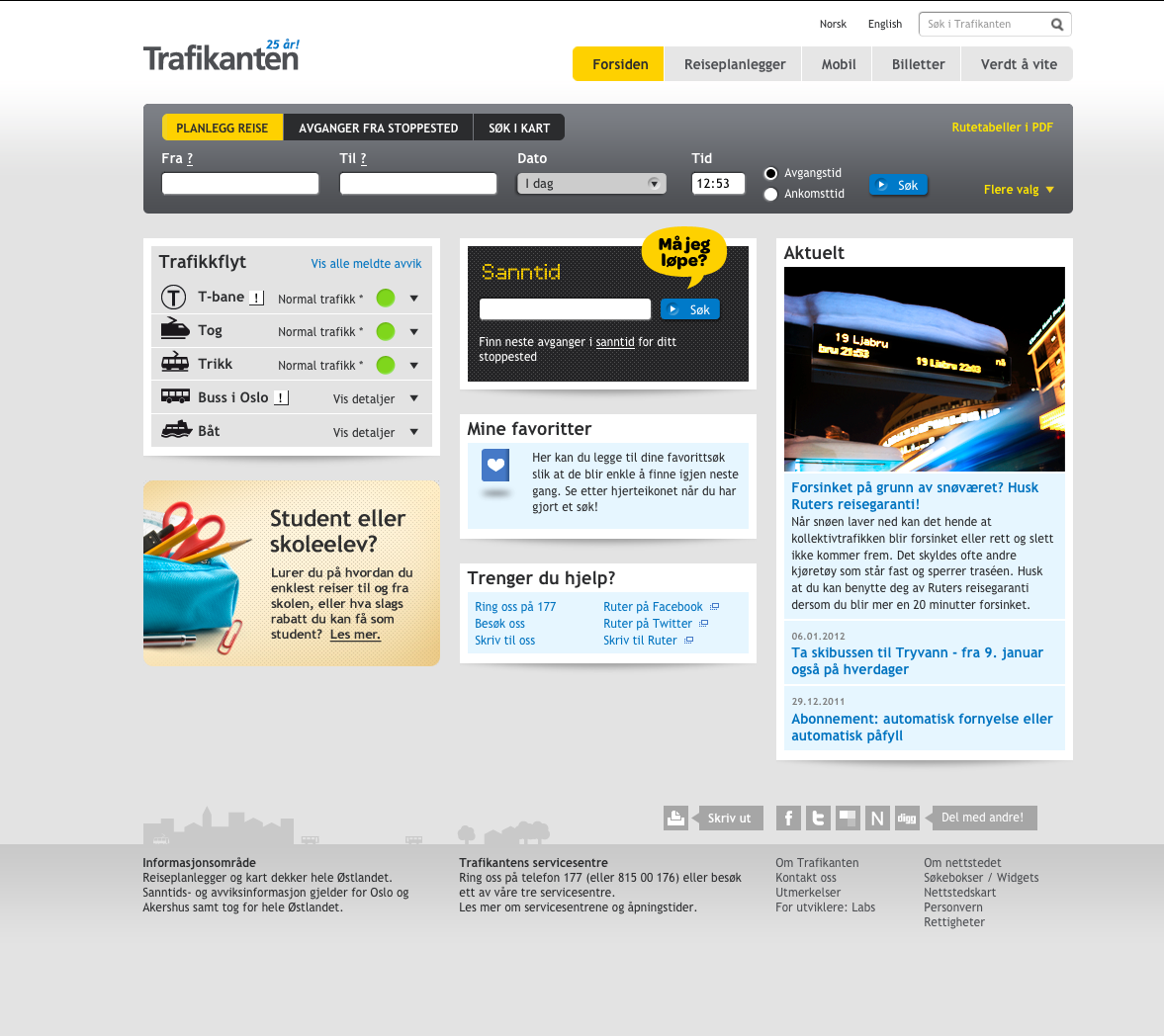 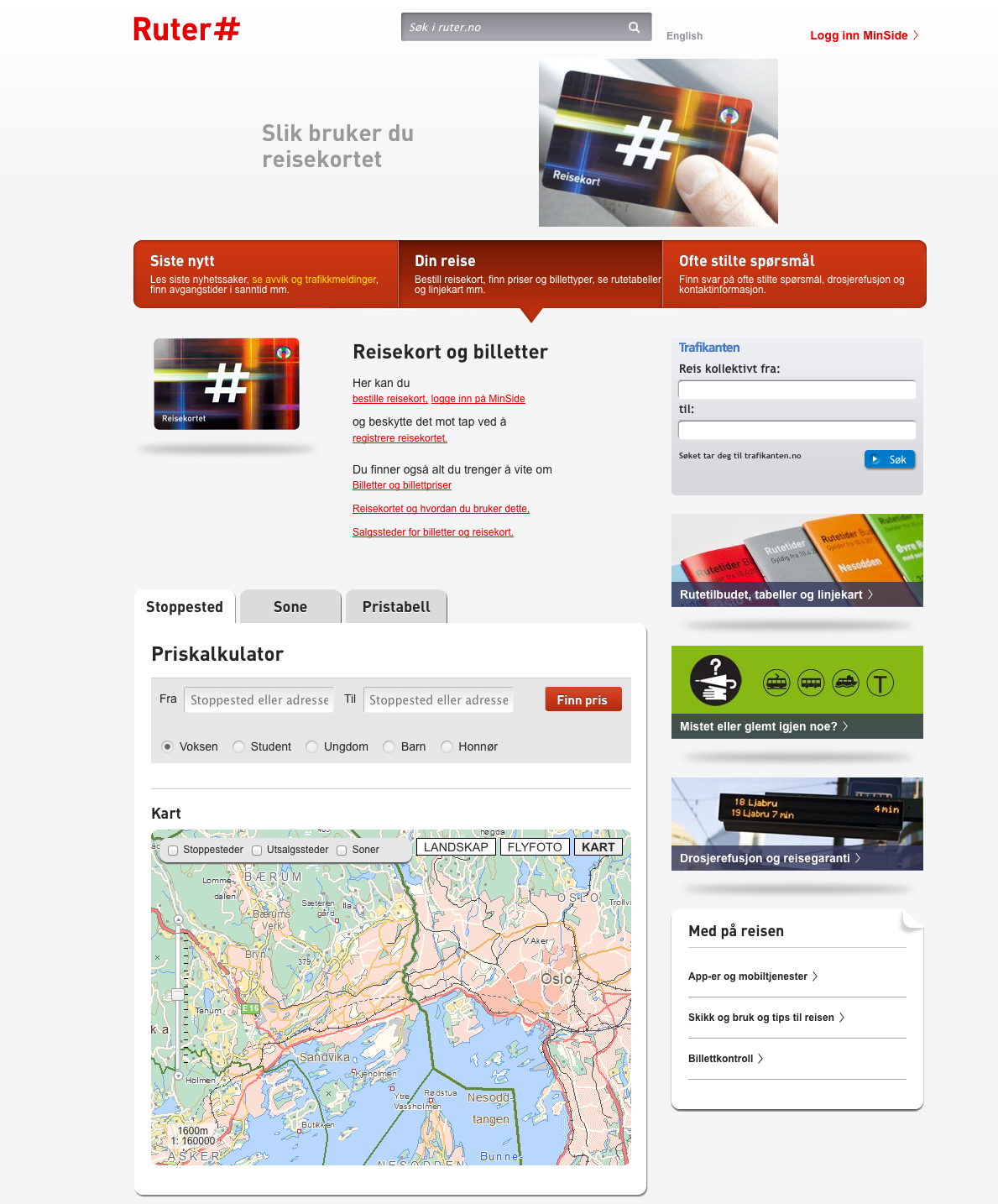 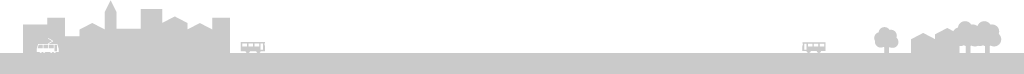 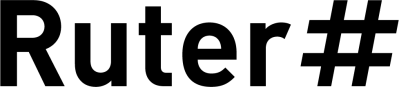 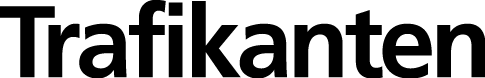 Resultatet av sammenslåingen
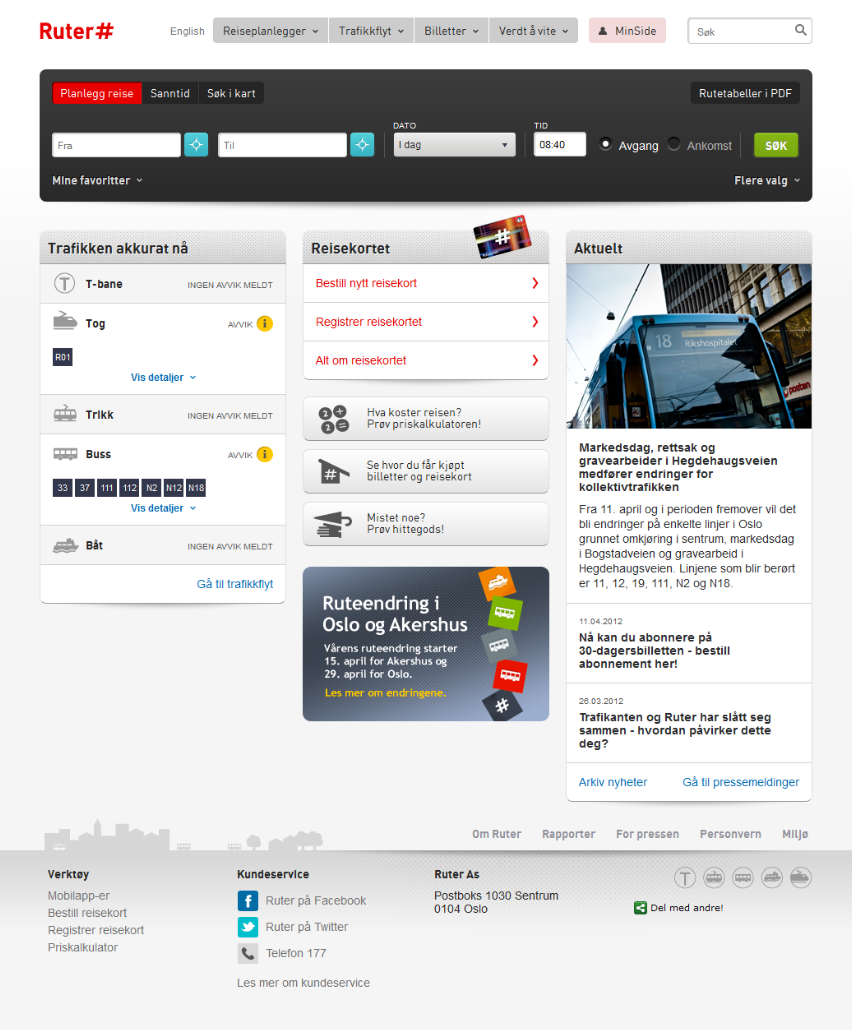 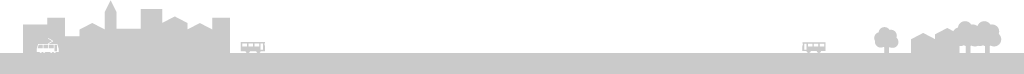 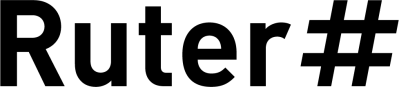 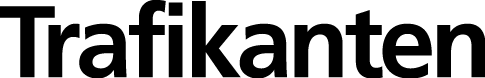 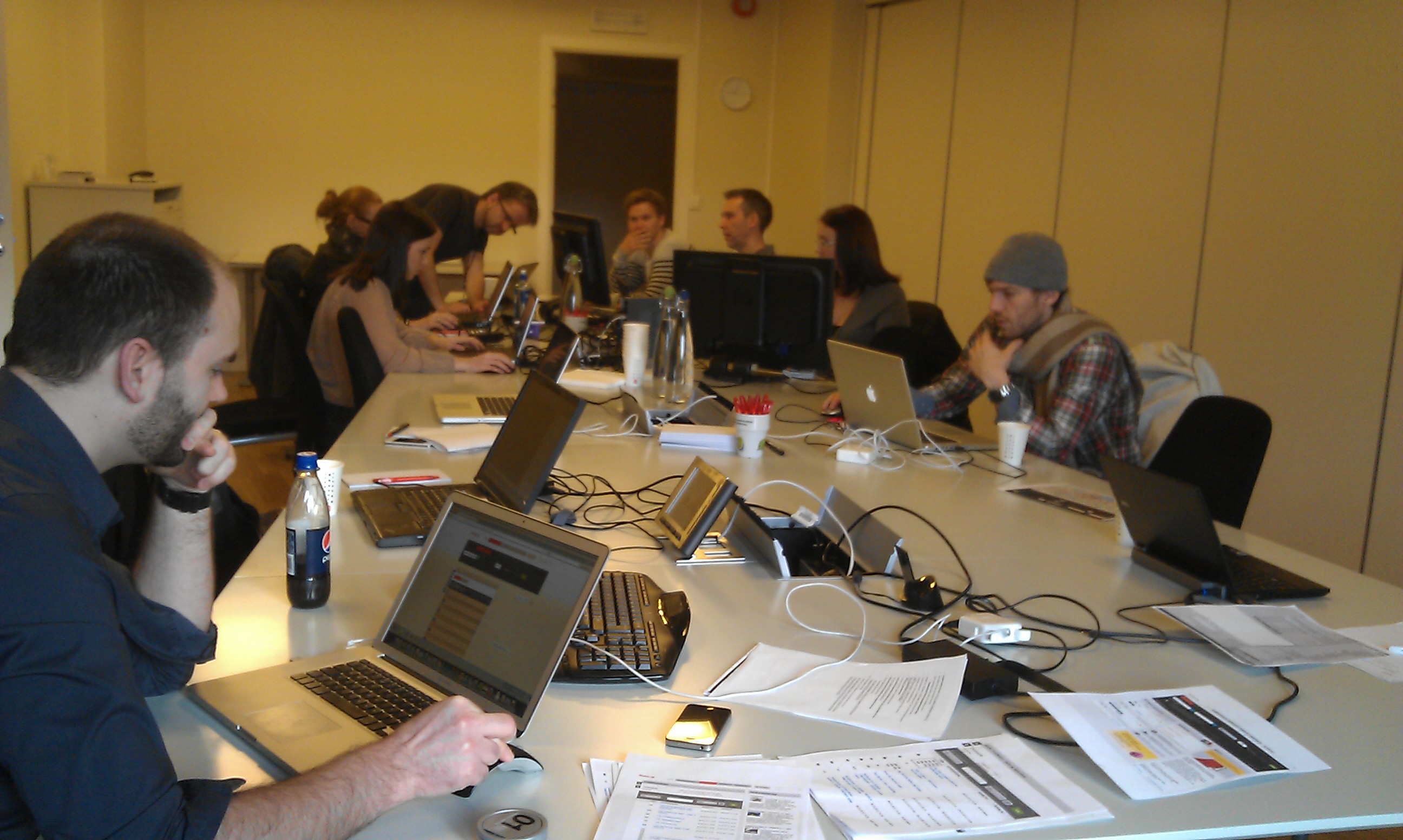 Lanseringsdagen 29. mars
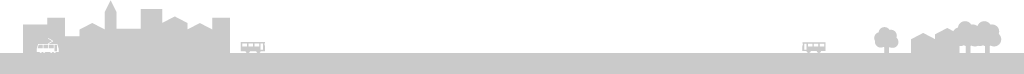 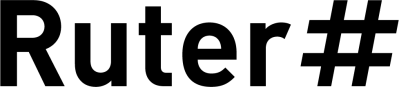 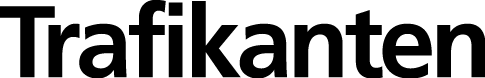 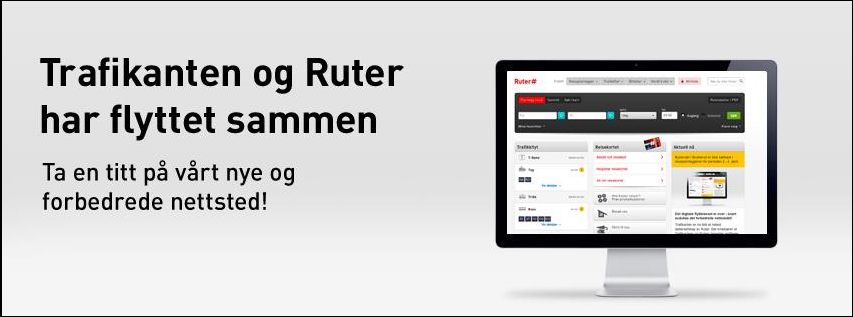 Tilbakemeldingene har vært positive
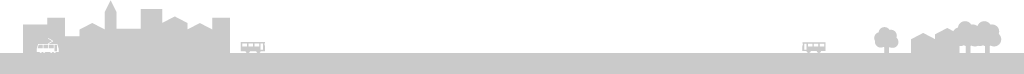 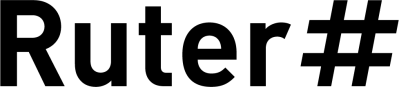 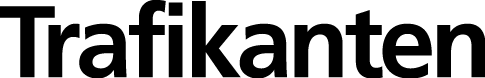 Videre fremdrift-fase 2 igangsettes
Ruter branding av Trafikantens mobilapplikasjoner
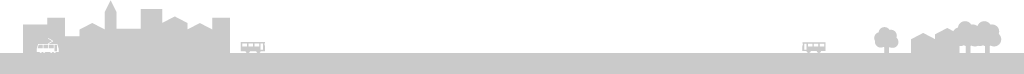 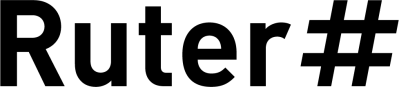 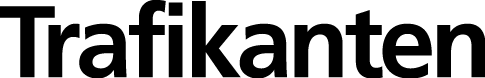 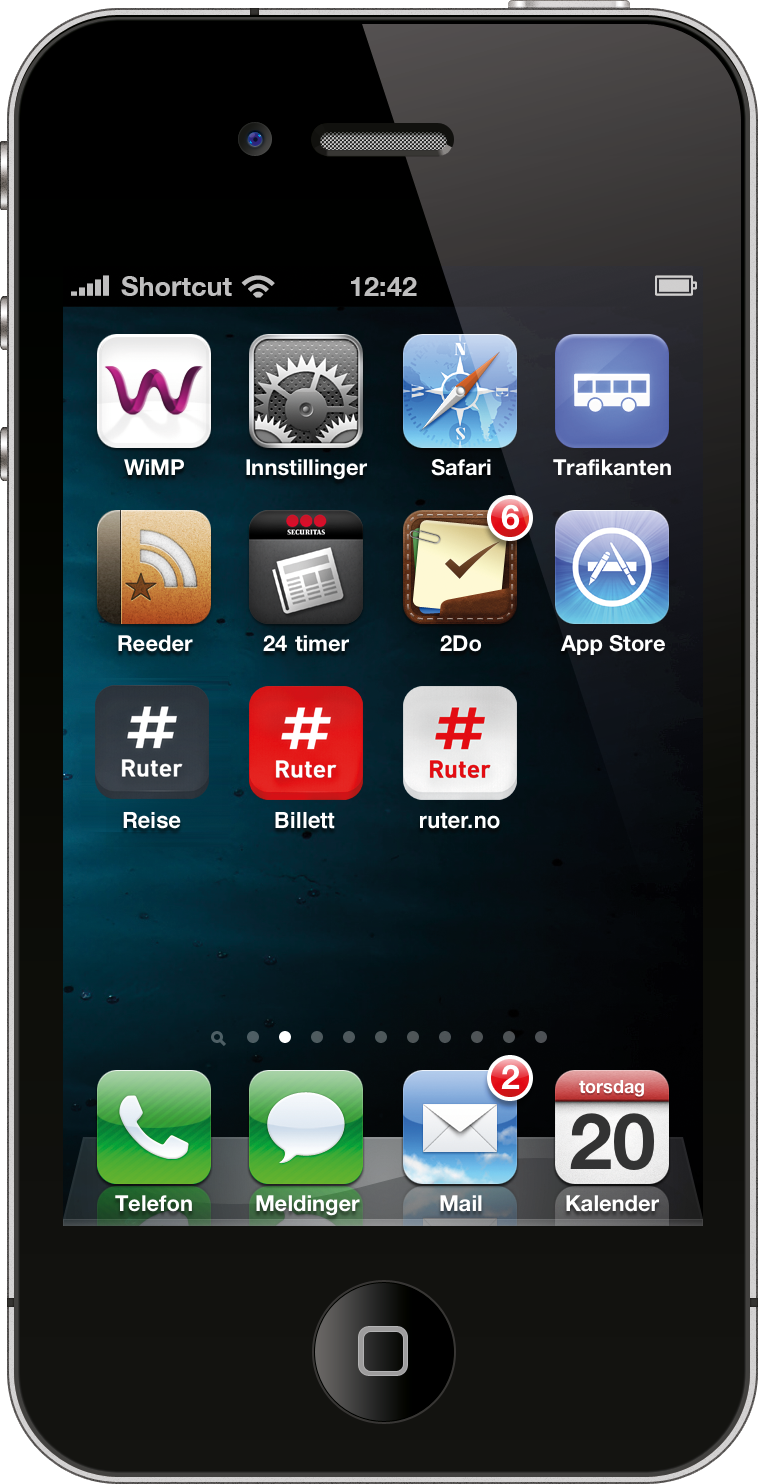 Ruter branding av Trafikantens app
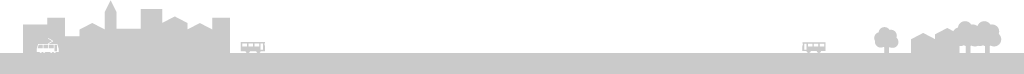 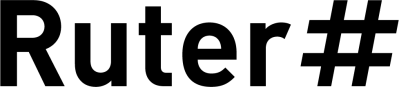 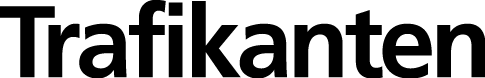 Videre fremdrift-fase 2 igangsettes
Ruter branding av Trafikantens mobilapplikasjoner
Nye kontaktskjemaer
Videreutvikling på Min Side (webshopløsning av reisekort)
Lansering av «mobile first» websider på sensommeren
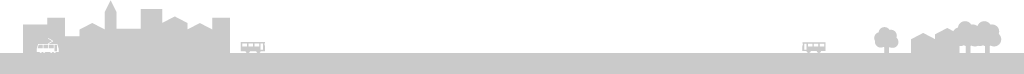 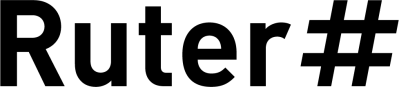 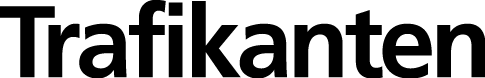 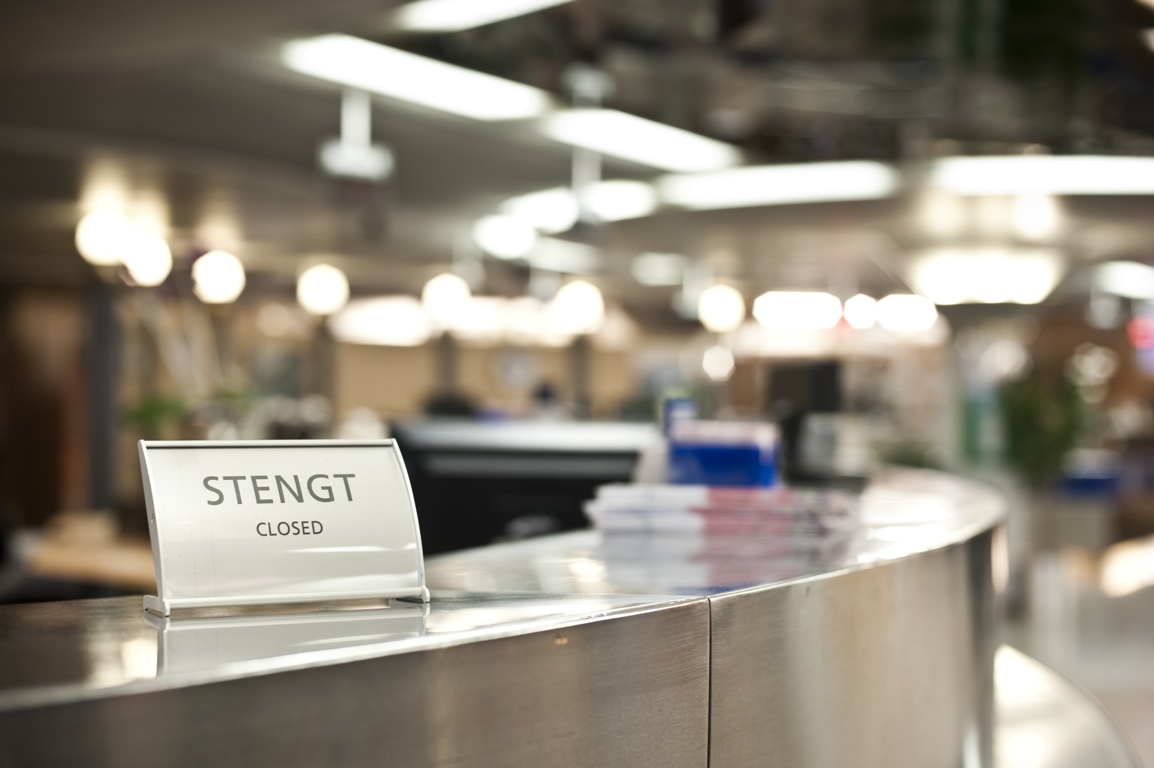 Takk for oppmerksomheten
Christopher Warren:
christopher.warren@trafikanten.no
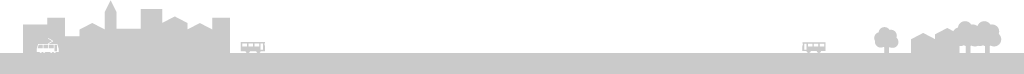